ΑΝΑΜΝΗΣΤΙΚΟ
ΛΕΣΧΗ ΑΝΑΓΝΩΣΗΣ 2019-2020
΄΄ Το θεώρημα του παπαγάλου ΄΄
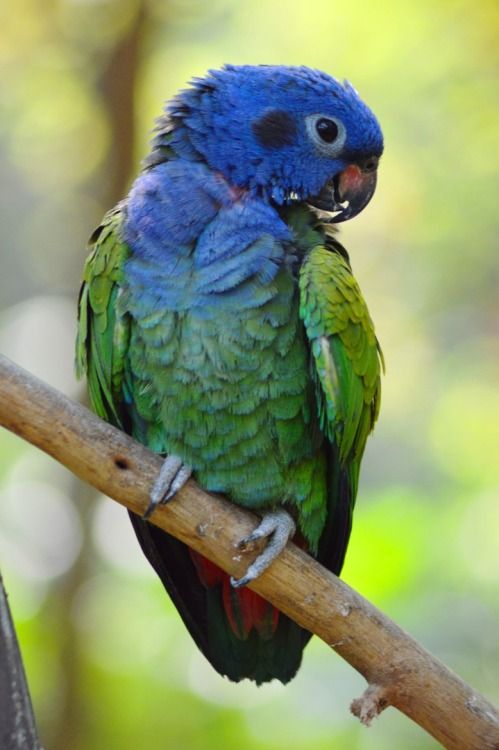 Δως μοι πα στω και ταν γαν κινάσω.
Δώσ’ μου κάπου να στηριχτώ και θα κινήσω τη γη.
AΡΧΙΜΗΔΗΣ
Αγαπητ..... μαθ.........
............................................................................
Ελπίζουμε  να  προσφέραμε ένα μικρό στήριγμα  για να  πραγματοποιήσεις ότι επιθυμείς.

                           Με αγάπη και έγνοια

Πολυξένη Τσίτσα
Ευρυδίκη Φλώρου
           Μαρία Σιαδήμα